Создание профиля автора в ORCID
Редактирование списка публикаций
Опубликованные работы – добавьте информацию о работах, которые Вы опубликовали.
1. Добавить публикации в ORCID можно:- путем импорта данных из некоторых баз данных и онлайн-сервисов;- путем ручного ввода данных. Для добавления, редактирования удаления публикаций из списка работ нажмите «+Add»
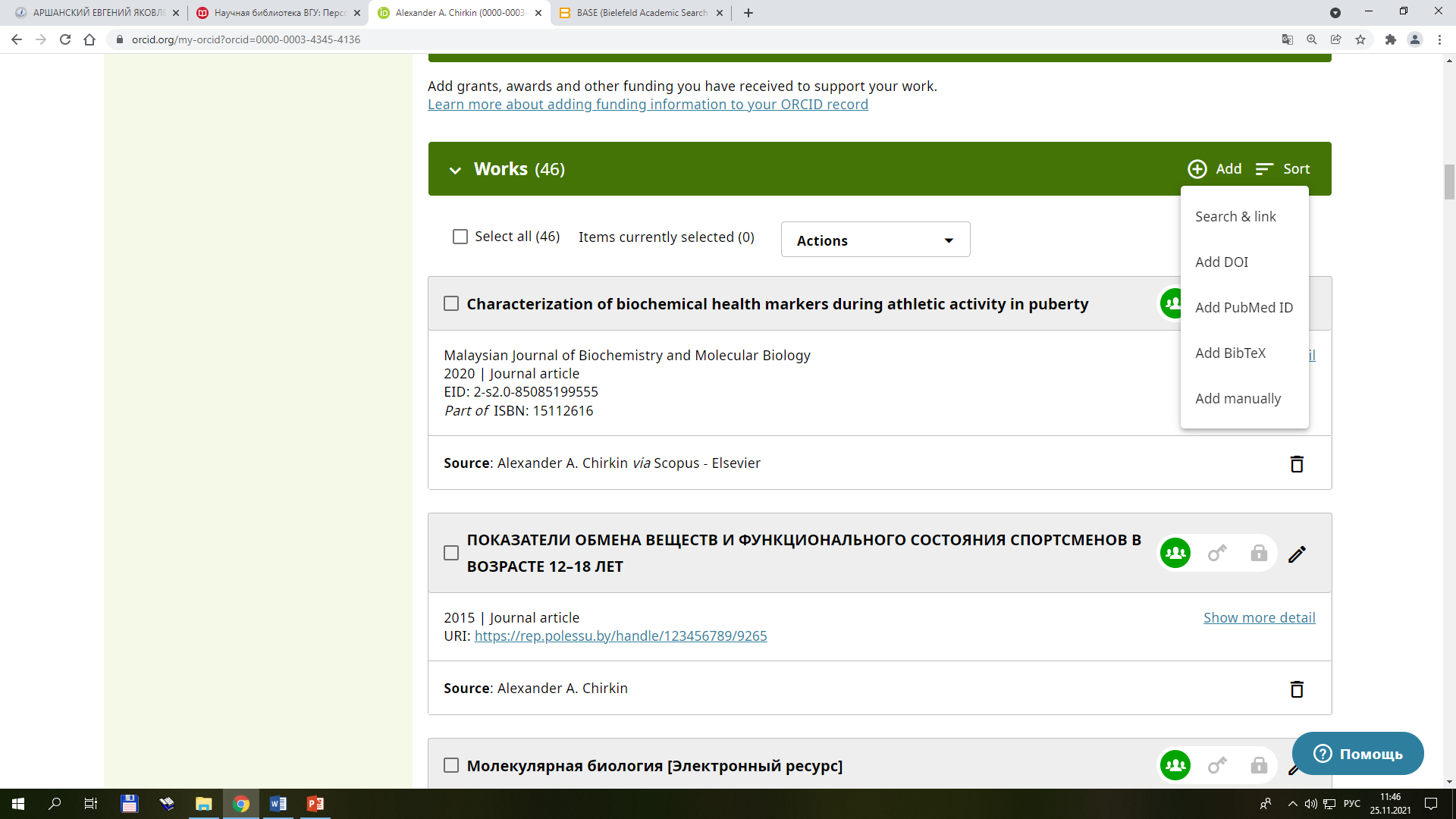 Импорт публикаций из Base
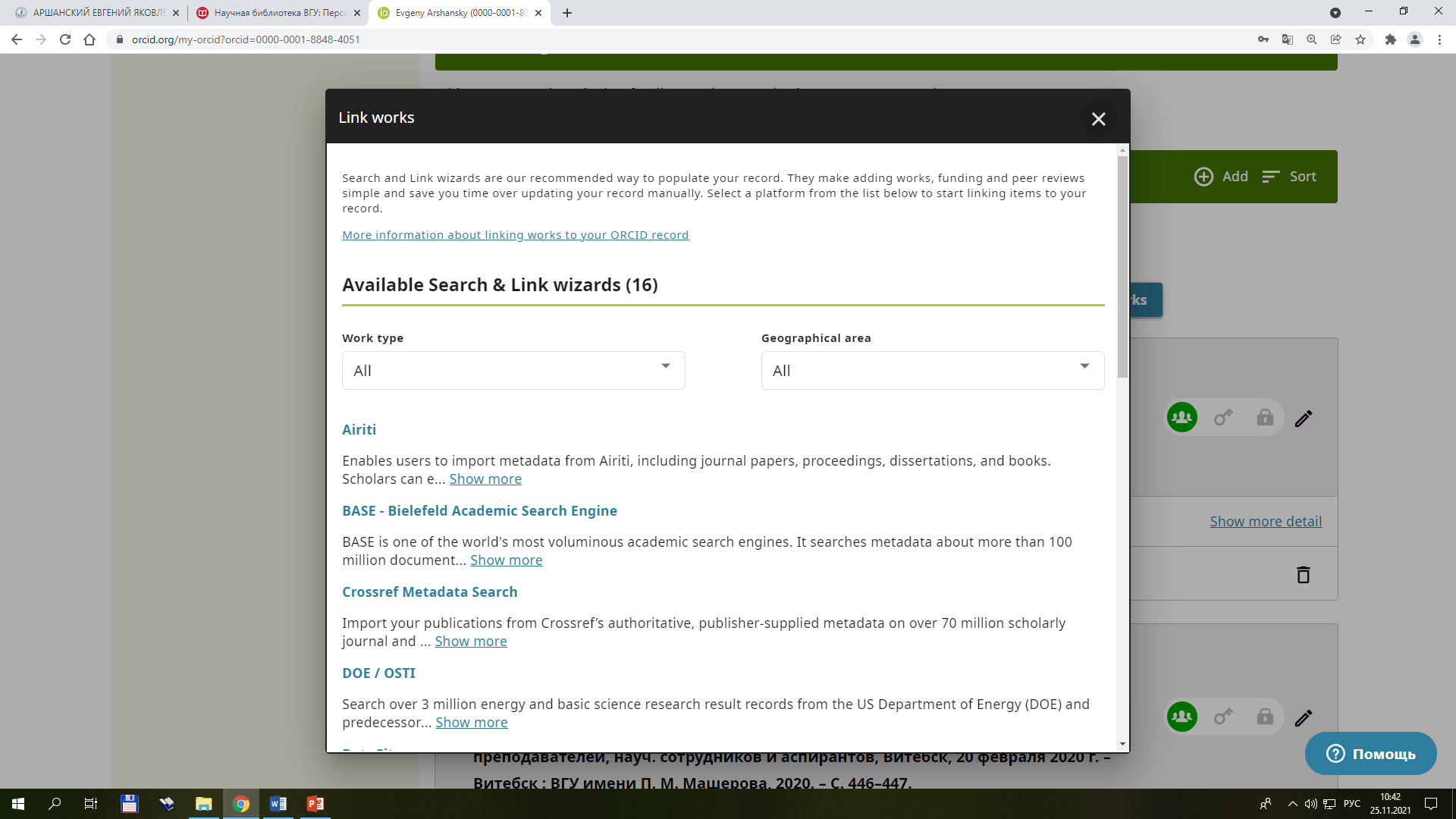 Вы можете выбрать любую из представленных баз данных, в которых размещены ваши работы.

Внимание! Репозиторий Витебского государственного университета имени П.М. Машерова зарегистрирован в поисковой системе BASE (Bielefeld Academic Search Engine) – Вы можете найти свои публикации и присоединить их к списку публикаций в ORCID следующим образом:

Нажмите на ссылку

В открывшемся окне нажмите «Авторизоваться»
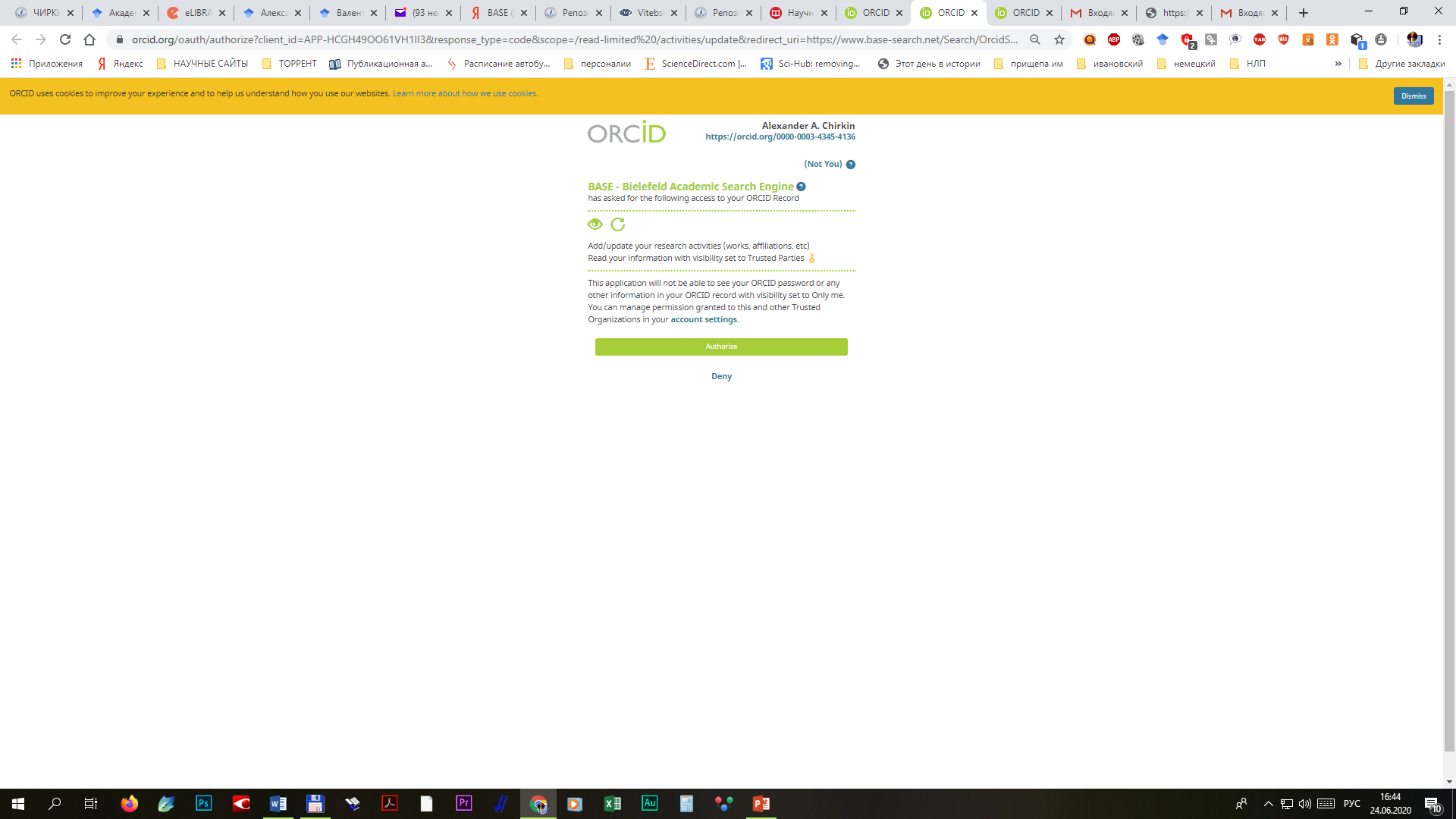 3. После того как система перенаправит Вас на сайт БД Base, в поисковой строке введите свою фамилию и инициалы на русском языке и нажмите «Поиск»
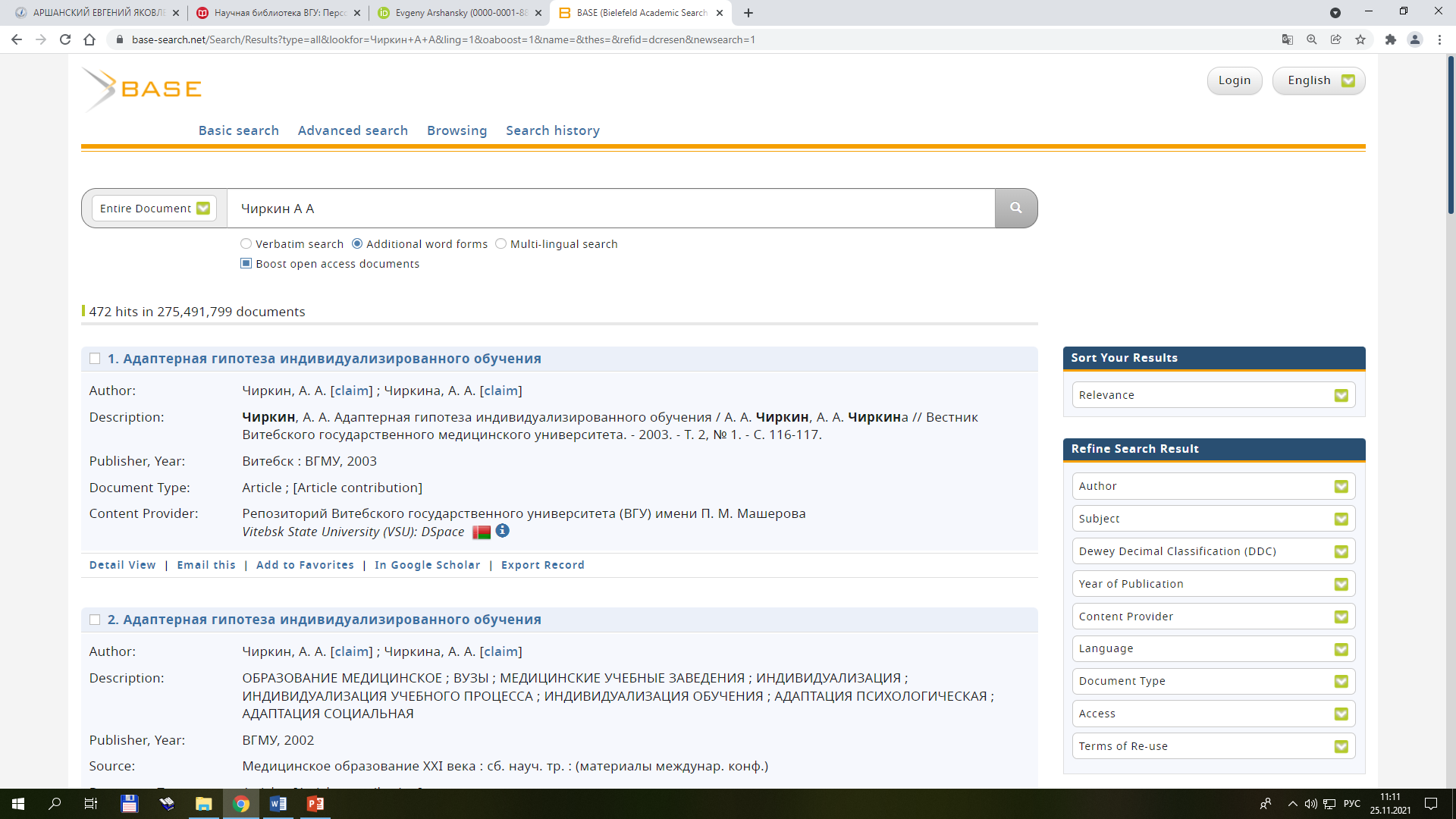 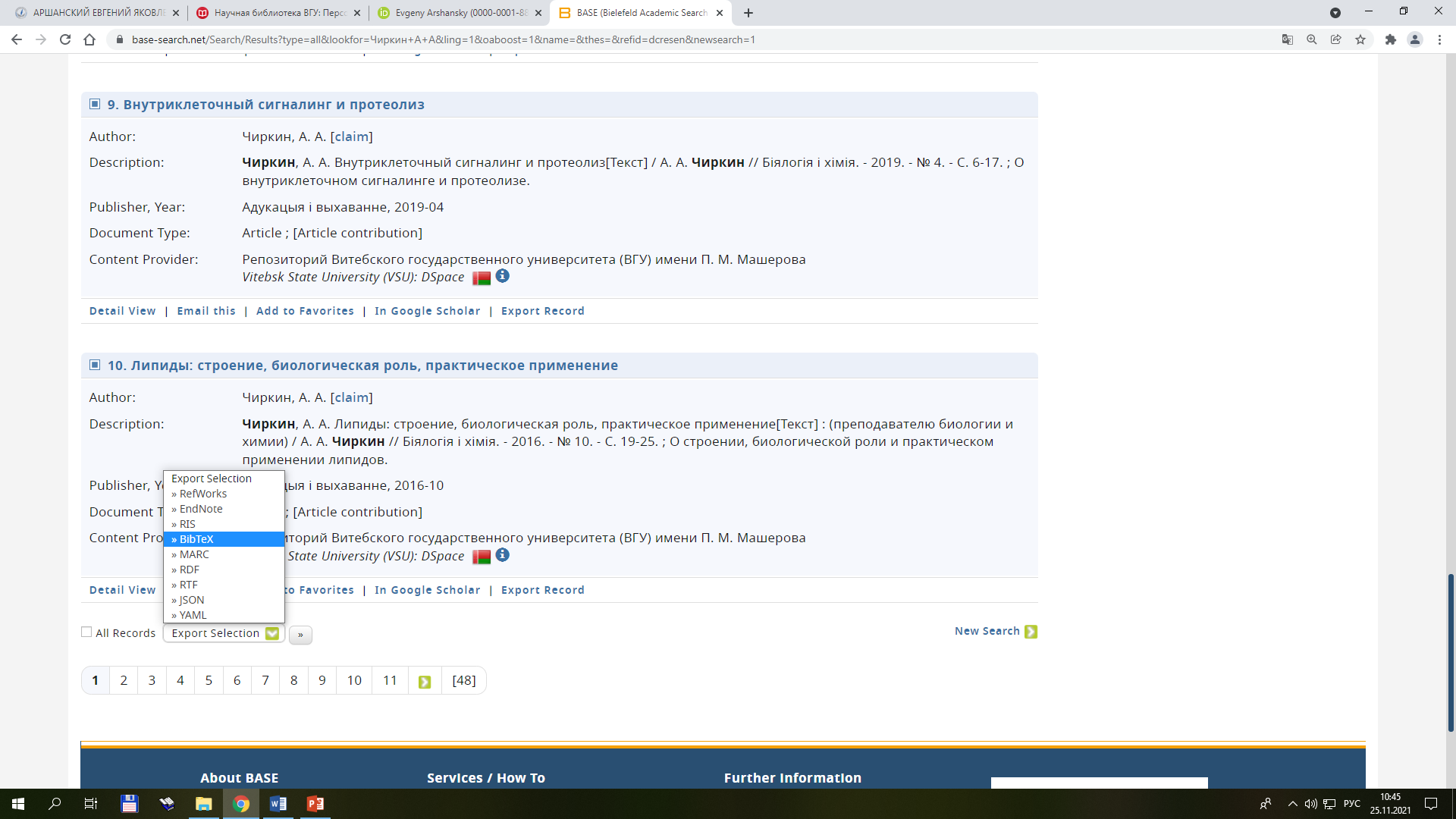 4. В открывшемся списке отметьте свои работы и откройте меню  All Records 

5. Выберите  - BibText.
6. Сохраните файл на своем компьютере
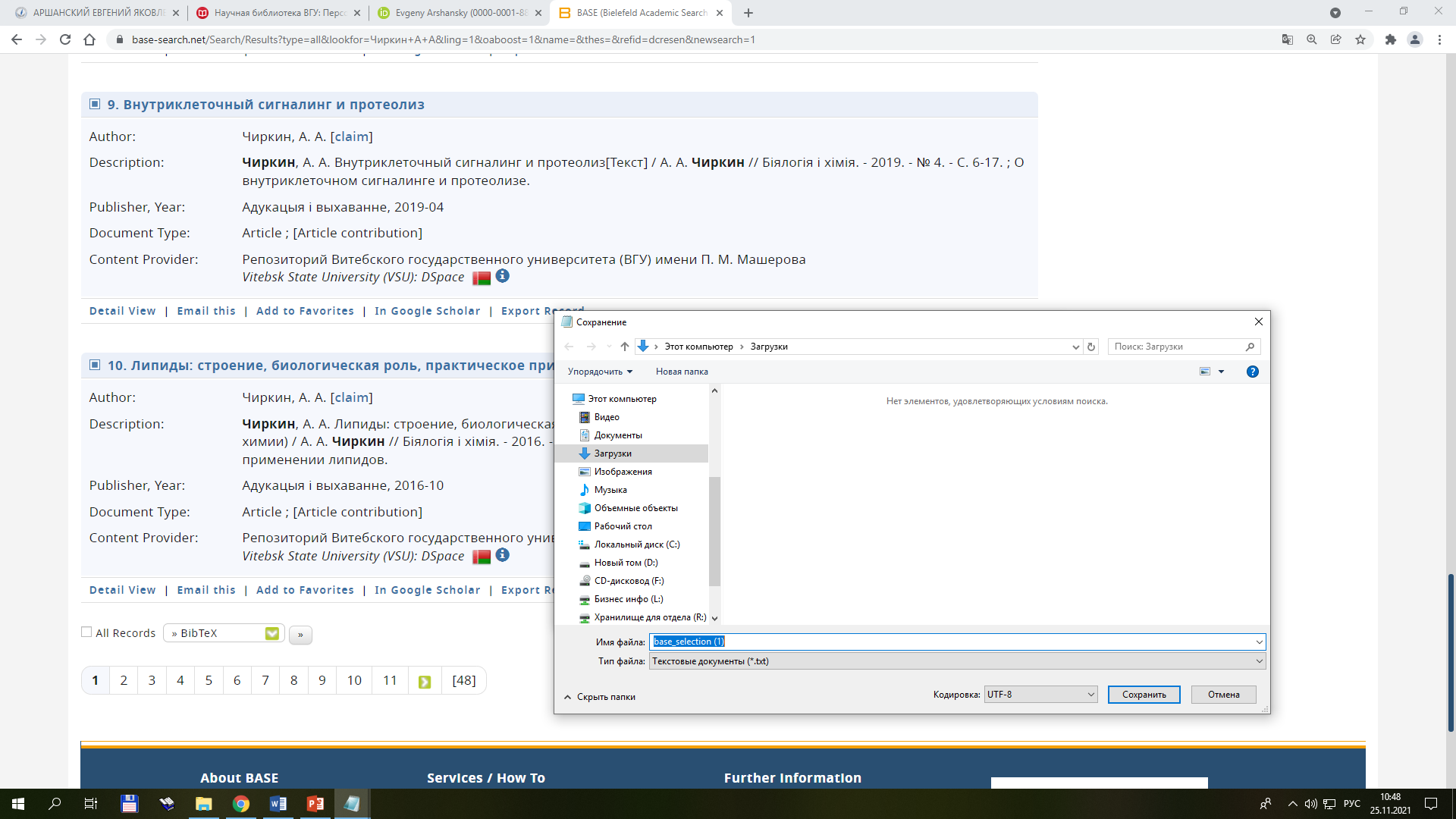 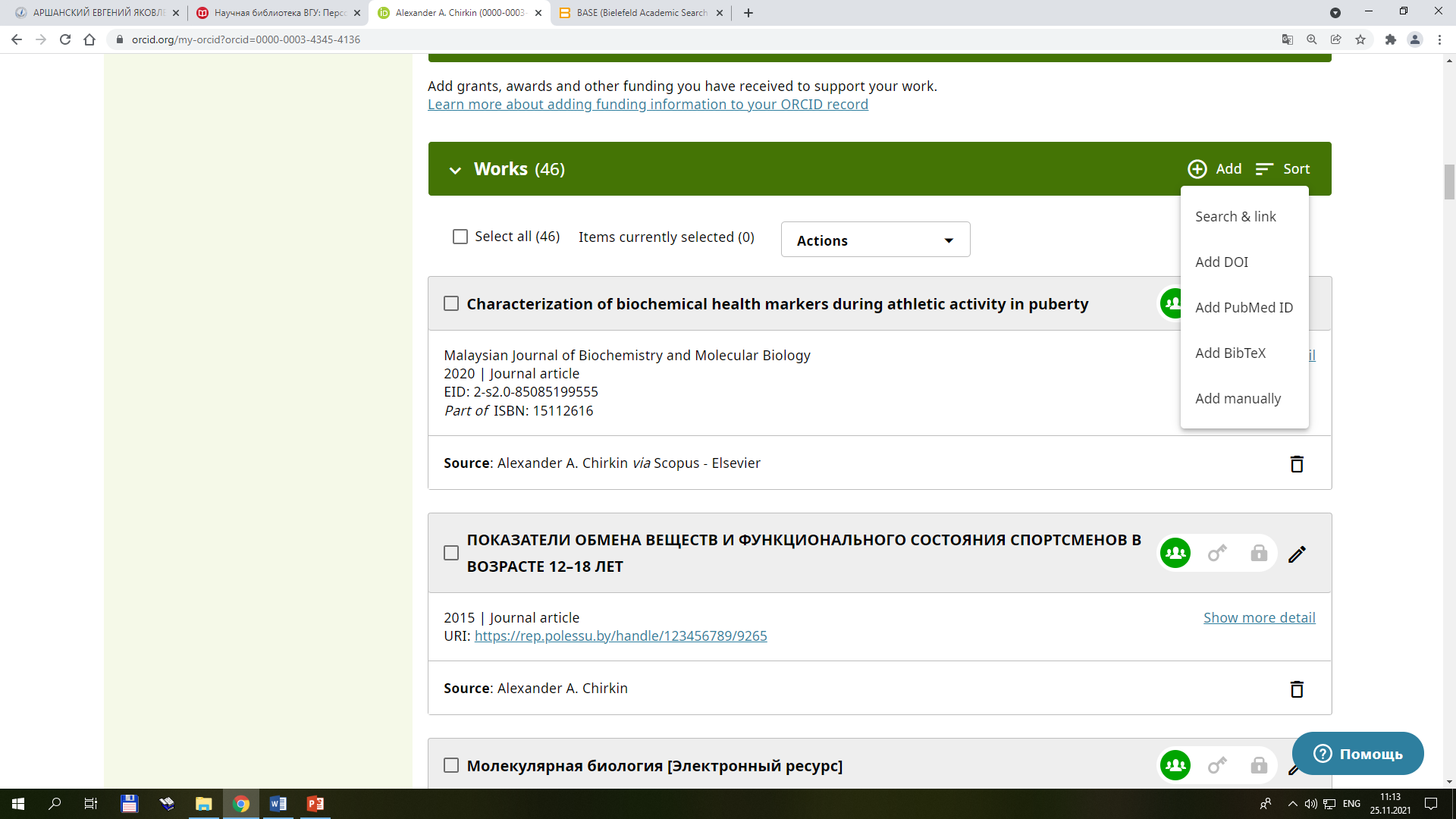 7.Нажмите меню «Добавить», выберите – «Добавить BibText».
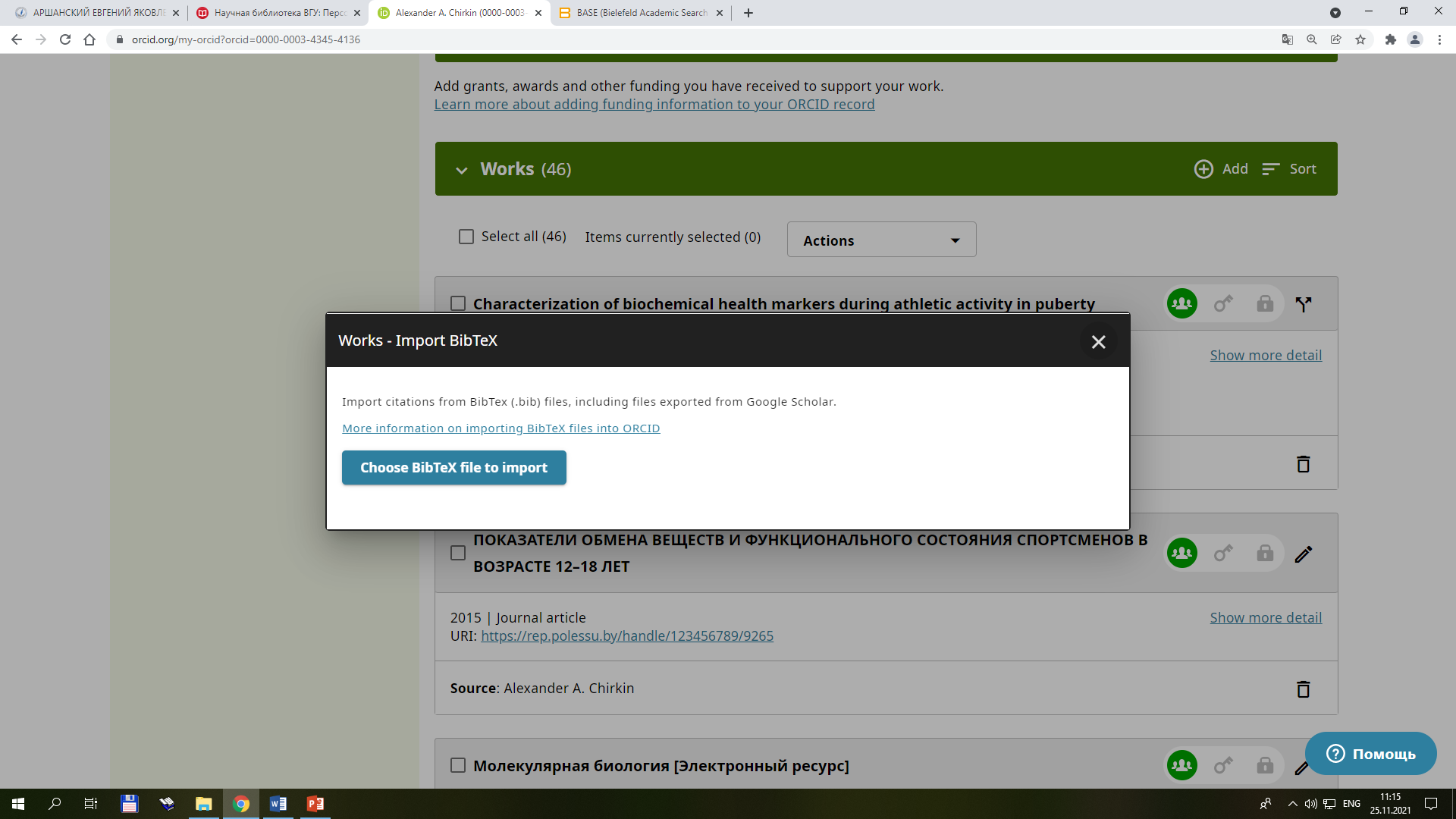 8. Выбрать файл BibText для импорта.
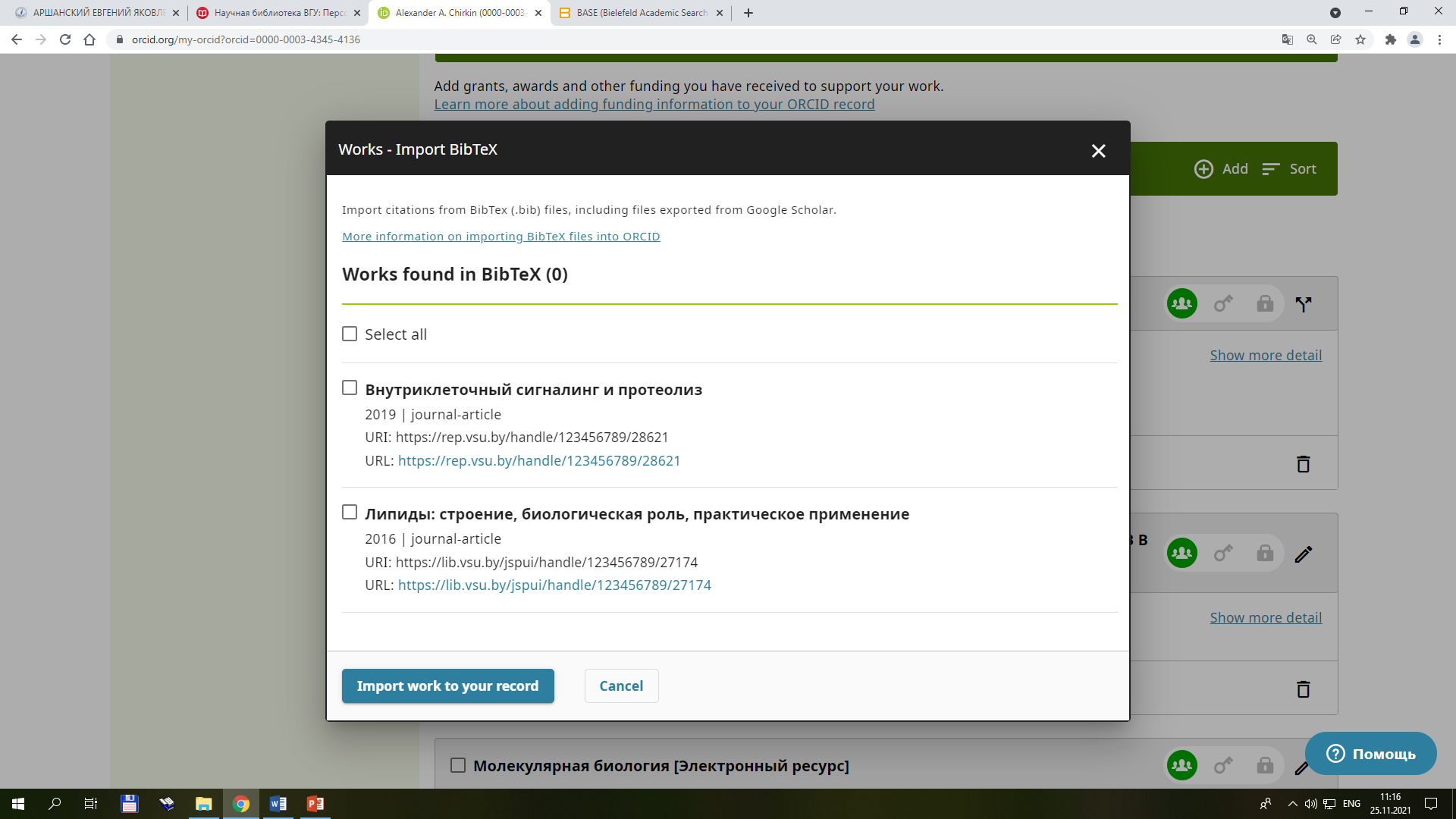 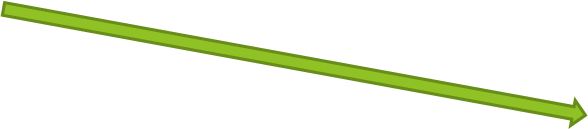 9. Выбрать все.
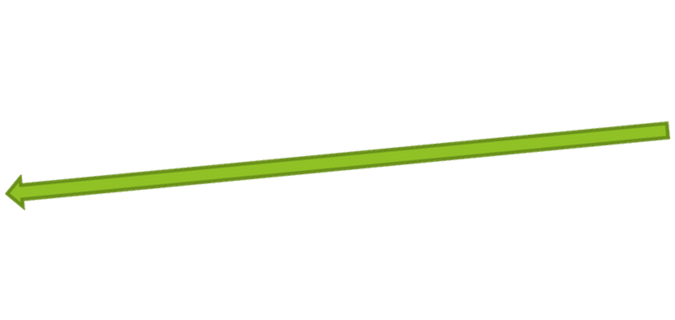 10. Импортируйте работы в свою запись.
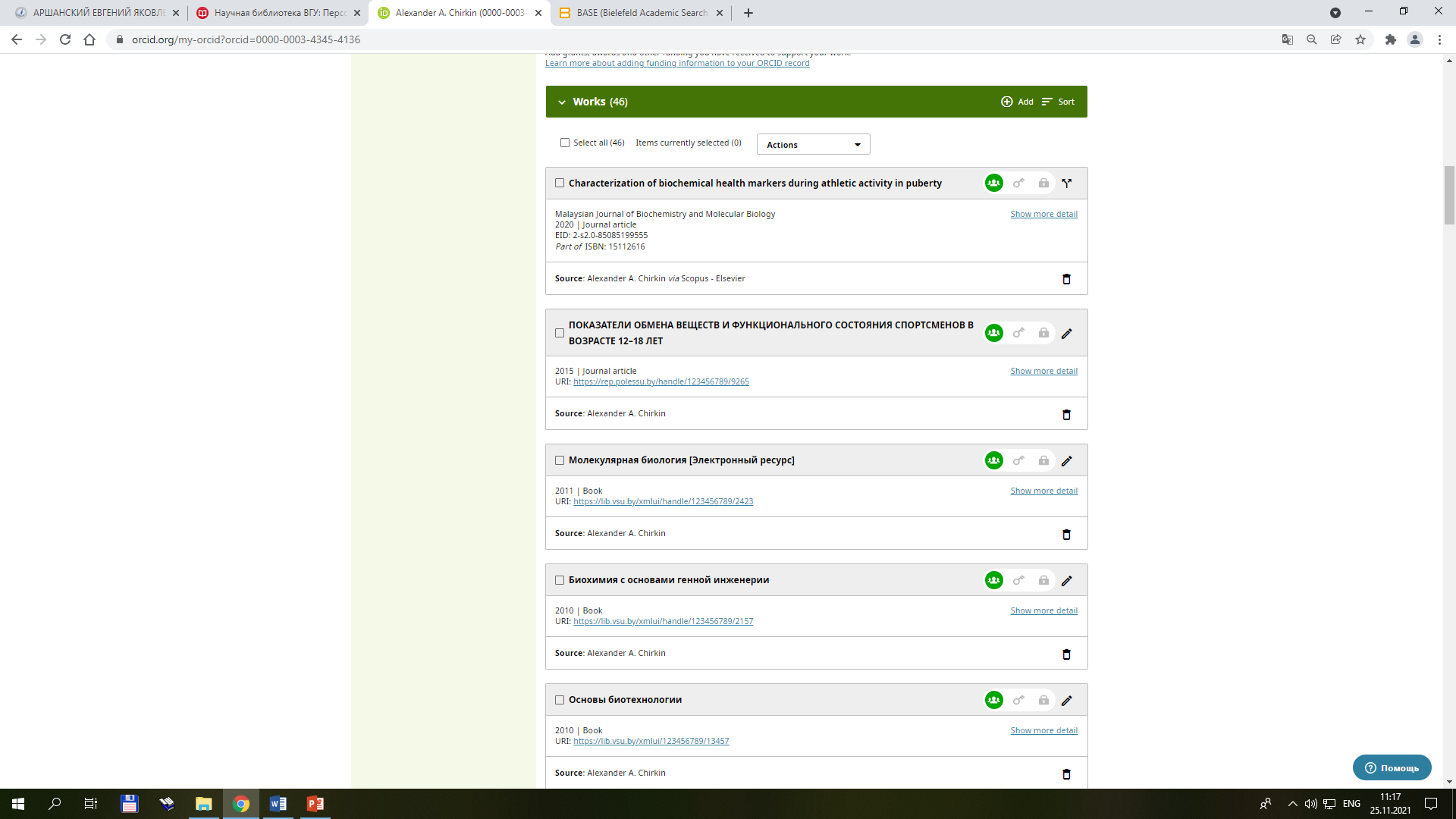 Таким образом Ваши публикации автоматически импортируются из БД Base
Импорт публикаций из Scopus
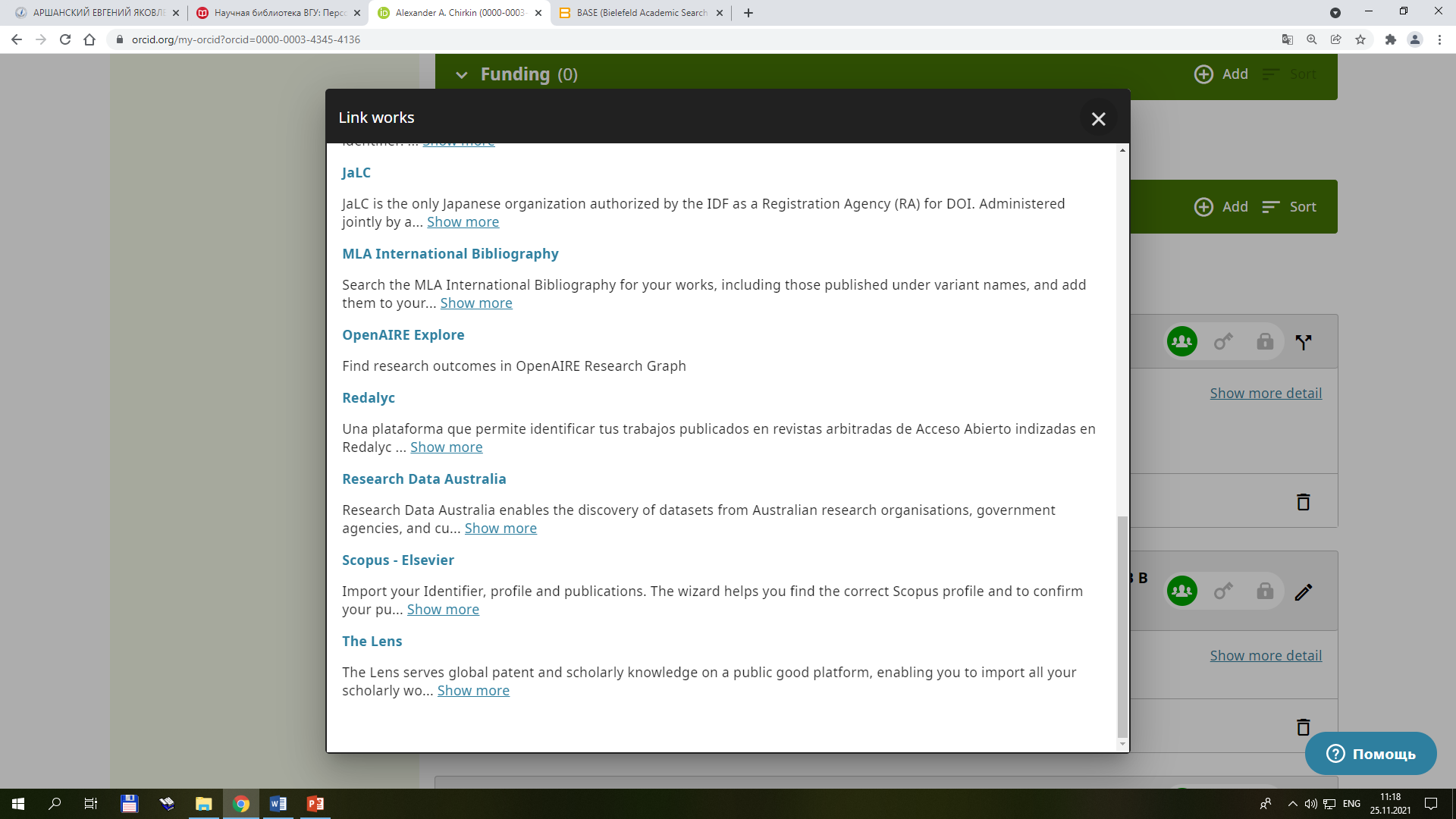 Нажмите на ссылку Scopus - Elsevier
В открывшемся окне нажмите «Авторизоваться»
Далее система Вас перенаправит на платформу Scopus, где будет необходимо выбрать Ваш профиль в Scopus, выбрать имя профиля, предпочтительное для Вас, подтвердить что все публикации принадлежат Вашему авторству, если нет, то удалить, проверить еще раз, ввести Email на который Вам придет оповещение и Ваш Scopus ID, подтвердить перенос публикаций из Scopus в ORCID.
Внимание! Очень важно указывать в профиле тот вариант вашего имени, под которым опубликованы Ваши работы в Scopus, иначе система Вас не опознает.
4.  Автоматически в левой панели на странице ORCID в разделе  Другие ID отразится Ваш  Author ID в Scopus.
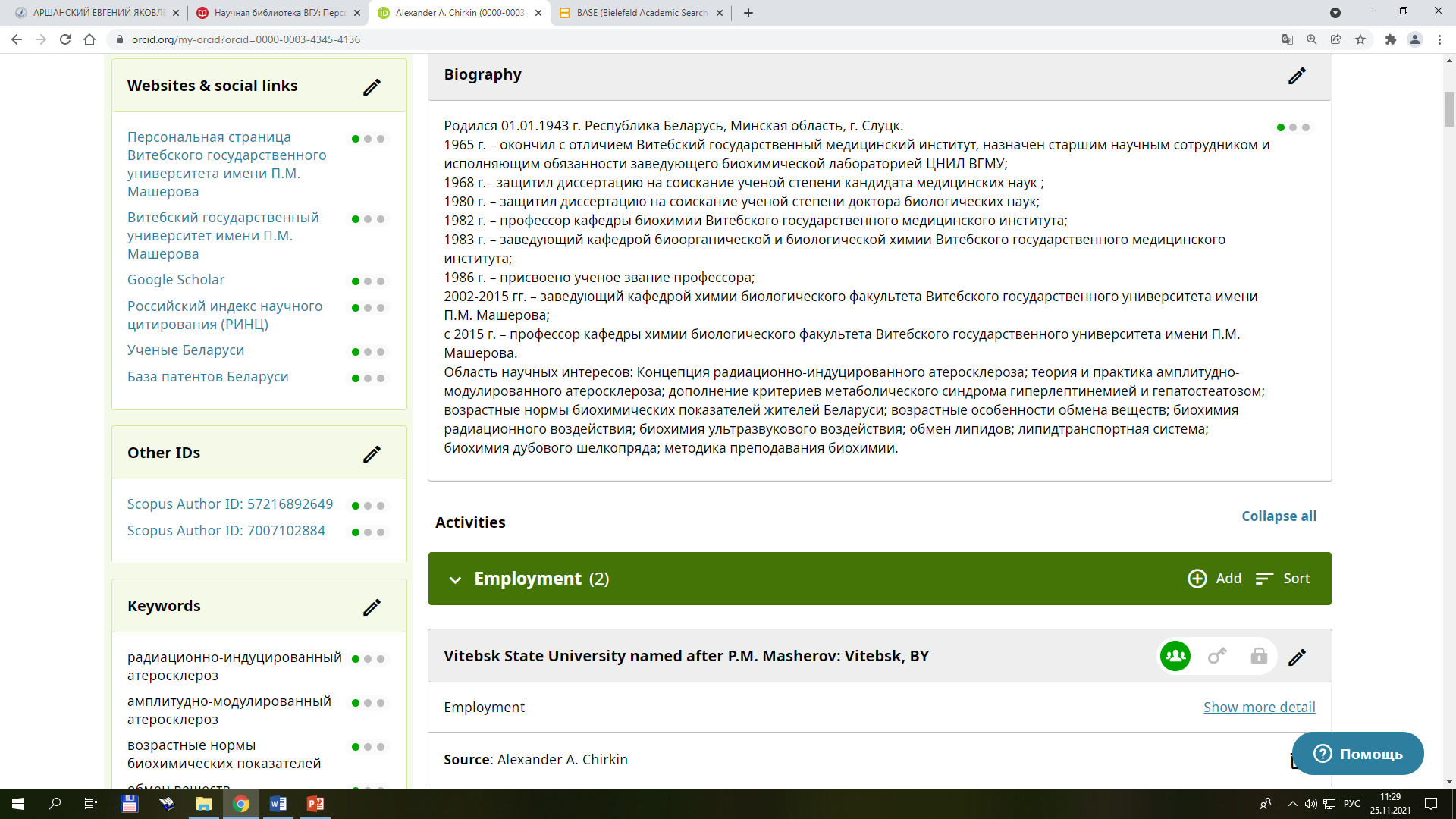 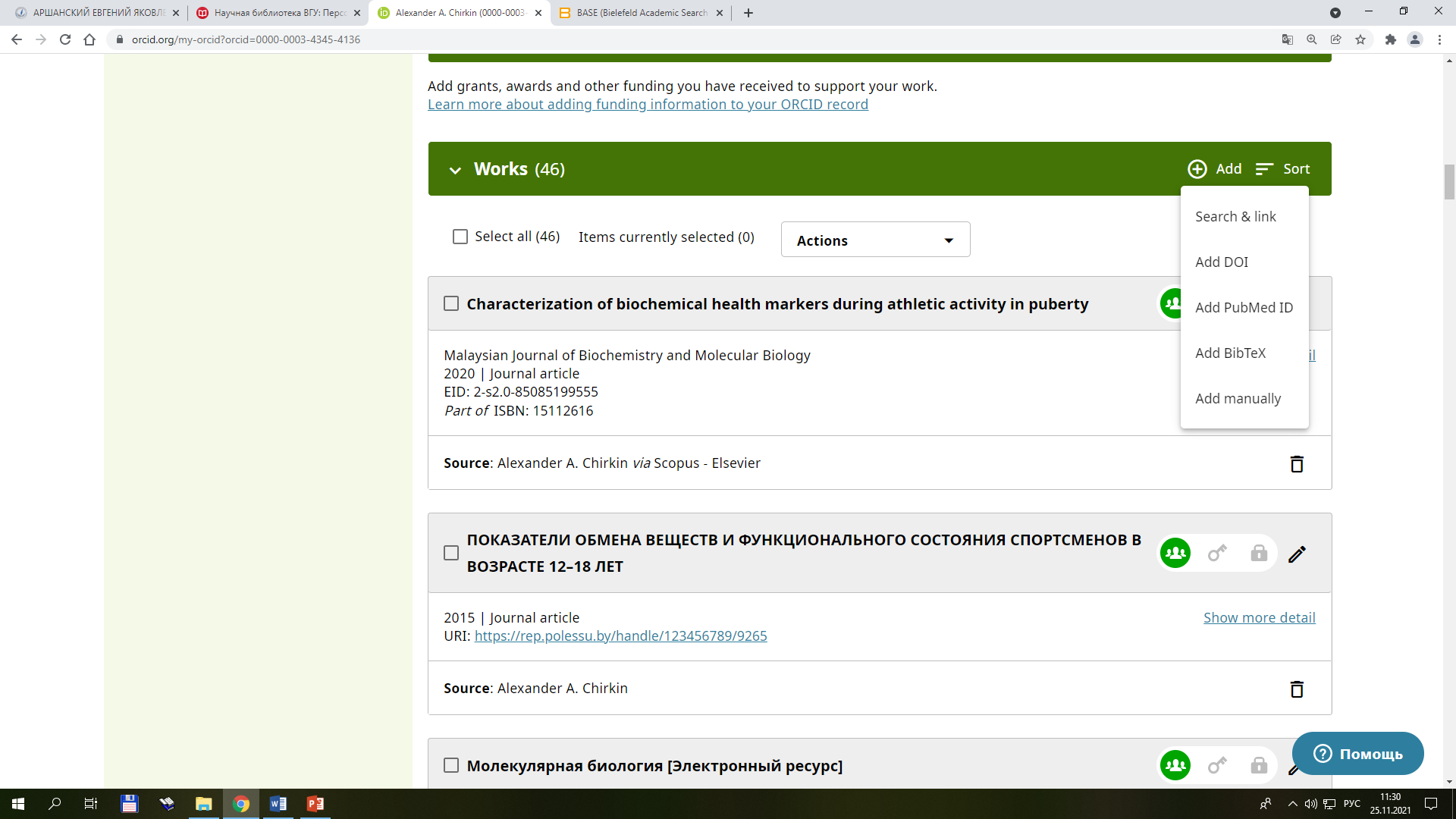 Добавление публикаций вручную
В окне редактирования списка «Добавить» выберите меню «Добавить вручную» (последний пункт).


2. После заполнения полей меню «Работы» нажать кнопку «Сохранить изменения».
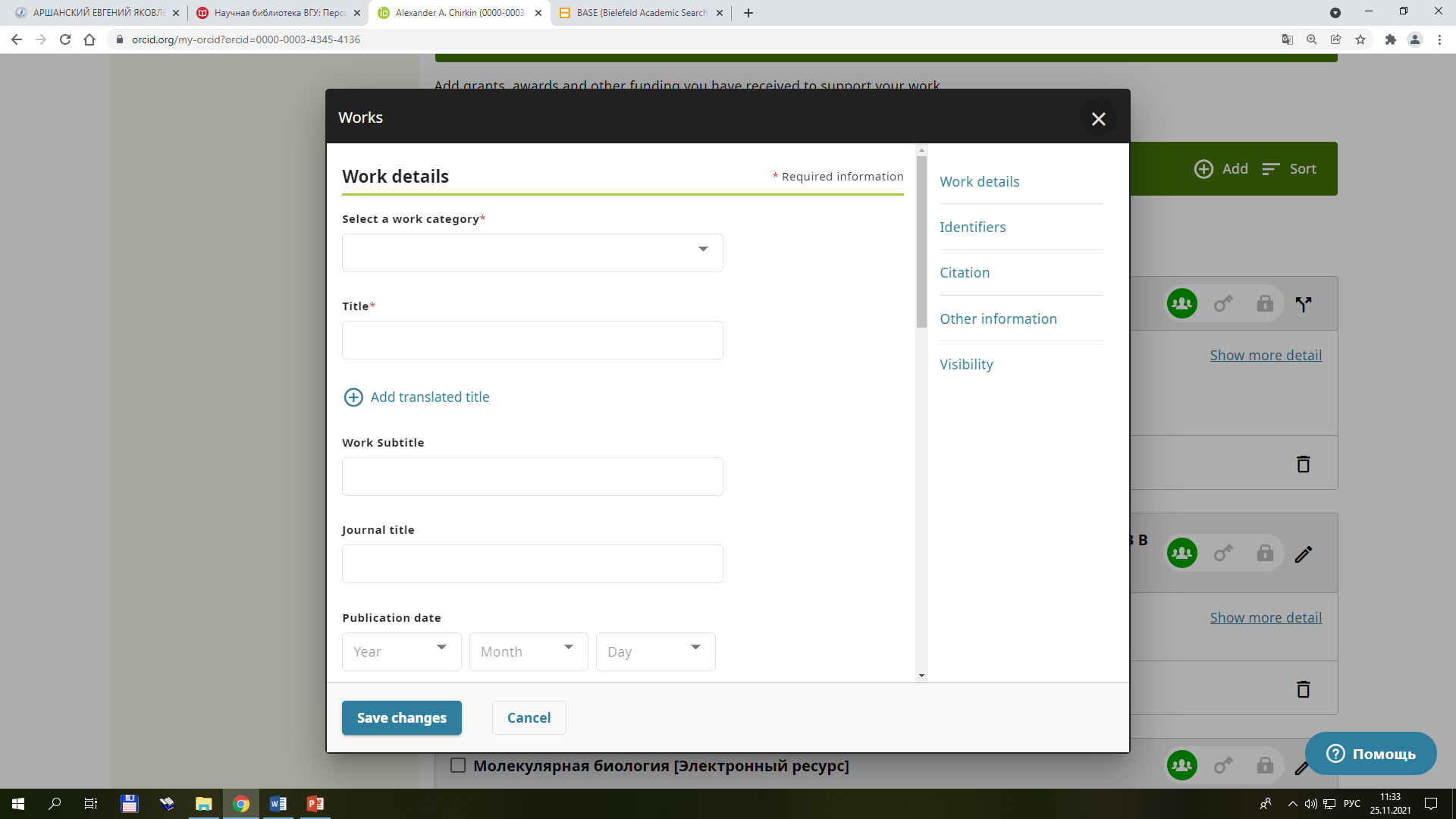 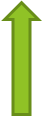 Категория работы, выберите из списка
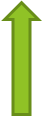 Название - тип работы, выберите из списка
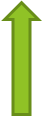 Можно вставить полное библиографическое описание публикации
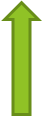 Название журнала
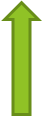 Дата публикации
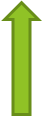 Ссылка на публикацию
Вы можете импортировать свои публикации с других сайтов и систем из выше указанного списка.Добавляйте информацию о Вашем идентификаторе ORCID при отправке публикаций, подаче документов на гранты и в прочих исследовательских процессах.В частности, Вы можете указать код ORCID в своем профиле на персональной странице ВГУ имени П.М. Машерова или РИНЦ в поле «Идентификационные коды автора».Чтобы баннер системы ORCID появился на страницах ваших персональных профилей на сайте ВГУ  имени П.М. Машерова, после регистрации и заполнения своего профиля в ORCID сообщите свой ORCID ID сотрудникам информационно-библиографического отдела научной библиотеки.Важно! Прежде чем добавить публикацию вручную, убедитесь, что ее нет в других базах данных. Если работа есть хотя бы в одной, импортируйте свои публикации способом, описанным на предыдущих слайдах.
Успехов в Вашей научной деятельности!